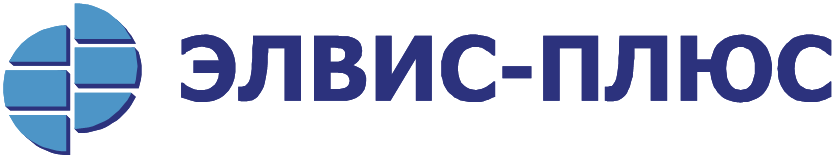 Можно ли сэкономить, если перенести все функции безопасности в 
«облако»?
InfoSecurity Russia'2015| Крокус Экспо|25.09.2015
Облачное, светлое, настоящее
1
2
3
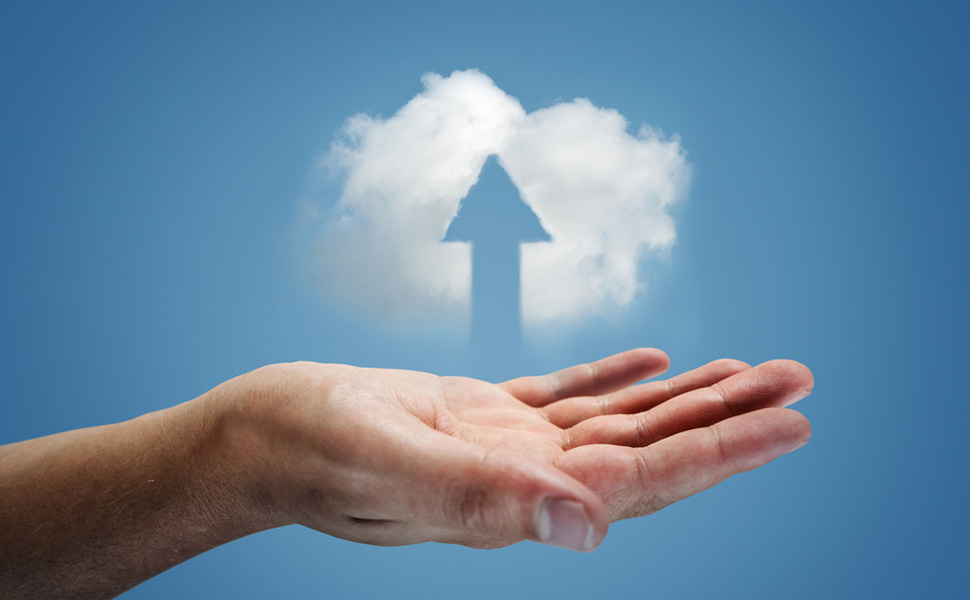 Выгодно.
Эффективно.
Просто.
2
Что нам дают облака?
IaaS…PaaS…SaaS
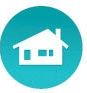 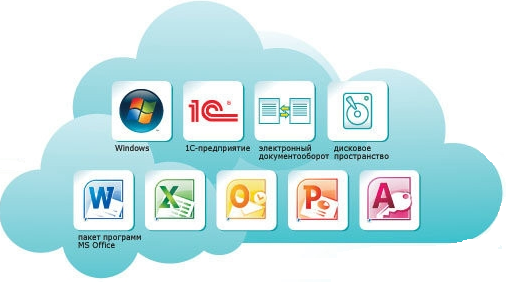 дом
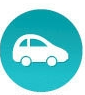 дорога
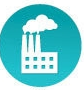 работа
3
Облачные мнения
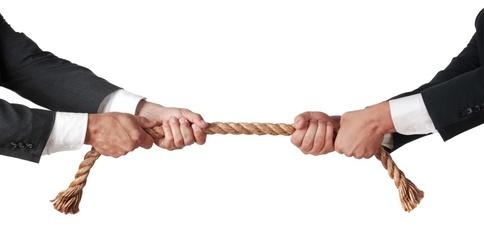 Поверь - удобно
Не убедил
4
Рассмотрим направление
SecaaS
<безопасность как сервис>
5
Security as a Service (SecaaS)
!
Позволяет облегчить и ускорить в Компании процессы построения и обеспечения безопасности информации
6
Оператор услуги
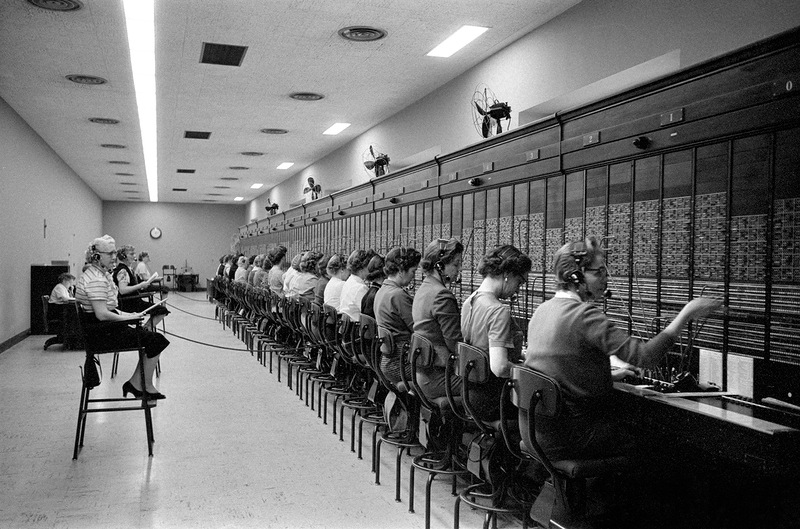 управляет и контролирует
7
Что предлагает оператор услуги
управление учетными записями
предотвращение утечек данных 
Web/Mail безопасность 
оценка соответствия 
управление событиями ИБ
шифрование 
резервное копирование и восстановление 
АНТИВИРУСНАЯ ЗАЩИТА
защита мобильных устройств 
сетевая безопасность 
управление безопасностью 
РЕАГИРОВАНИЕ НА ИНЦИДЕНТЫ ИБ
8
Вопрос доверия
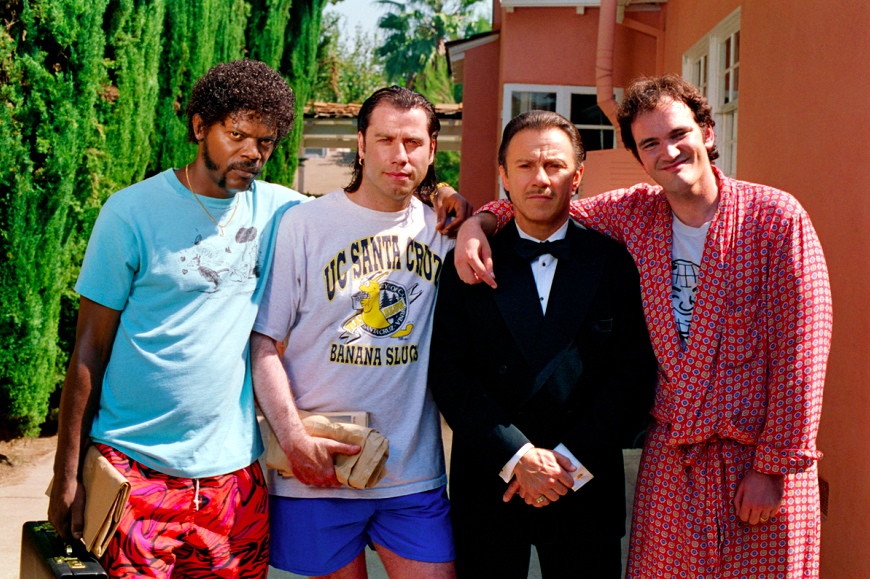 могу ли я доверять оператору услуги?
9
Основные вопросы к SecaaS
!
Возможна ли конфиденциальность?
Есть ли гарантия ответственности.
Сколько это стоит и в чем выгода?
10
Основная проблема
{
{
Стоит ли доверять услуге безопасность как сервис, когда и почему?
11
SecaaS – когда и как переходить в облако
7 шагов
12
Шаг 1 – оцени свою выгоду
Финансовая выгода.
Акцент на ключевых компетенциях.
Передовые технологии без дополнительной стоимости.
Масштабирование.
Оперативное управление и реагирование.
Быстрое восстановление.
Простота в управлении.
13
Шаг 2 – оцени риски
Стратегические.
Операционные.
Юридические.
14
Шаг 3 – прими решение
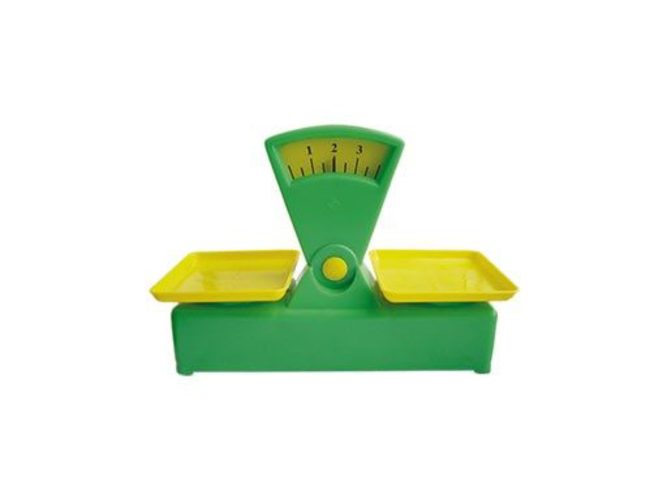 шаг 2
шаг 1
15
Шаг 4 – выбери провайдера услуги
Проработай вопросы:
Юридические.
Финансовые.
Технические.
Физические.
16
Шаг 5 – передай функции безопасности
!
Не спеши и действуй последовательно.
17
Шаг 6 – получи услугу
Анализ.
Оценка.
Управление.
18
Шаг 7 – проводи оценку соответствия
Периодический аудит услуги.
Актуализация угроз.
Периодически возвращайся к шагам 1 и 2.
19
Для кого эта услуга
Малый бизнес.
Средний бизнес.
Крупный бизнес?
Государство?
20
Заключение. SecaaS
Позволяет экономить и влечет за собой определенную выгоду.
Заставляет бизнес быть более гибким.
Сложно применима в РФ.
Может быть полезна малому и среднему бизнесу.
21
www.elvis.ru